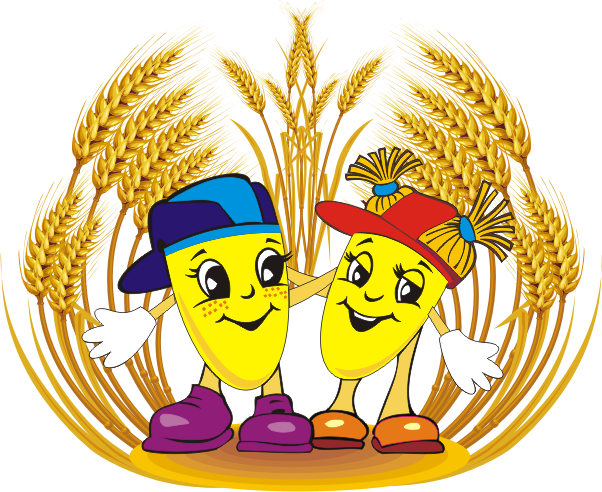 МБДОУ «Чечеульский детский сад»
«Золотые зернышки»
Круглый стол
Использование современных технологий в образовательном процессе в соответствии ФГОС ДО по ОО «Познавательное развитие»
С. Чечеул 2021 год
Цели
Создать информационное пространство для обмена педагогическим опытом и повышения профессиональной компетентности, мастерства педагогов ДОУ.
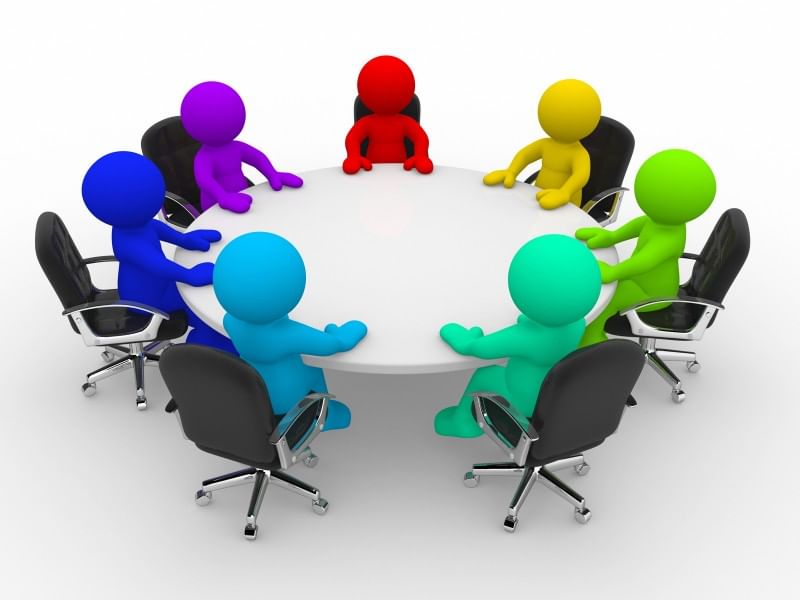 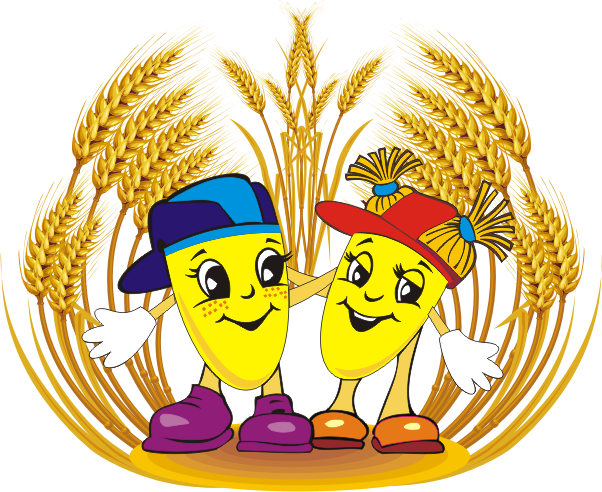 МБДОУ «Чечеульский детский сад»
«Золотые зернышки»
Задачи
Представление опыта работы педагогов Канского района по использованию современных технологий в образовательном процессе в соответствии с ФГОС ДО по познавательному развитию дошкольников;
Содействие продуктивному обмену мнениями в ходе обсуждения актуальных проблем.
Повышение педагогического мастерства и творчества педагогов.
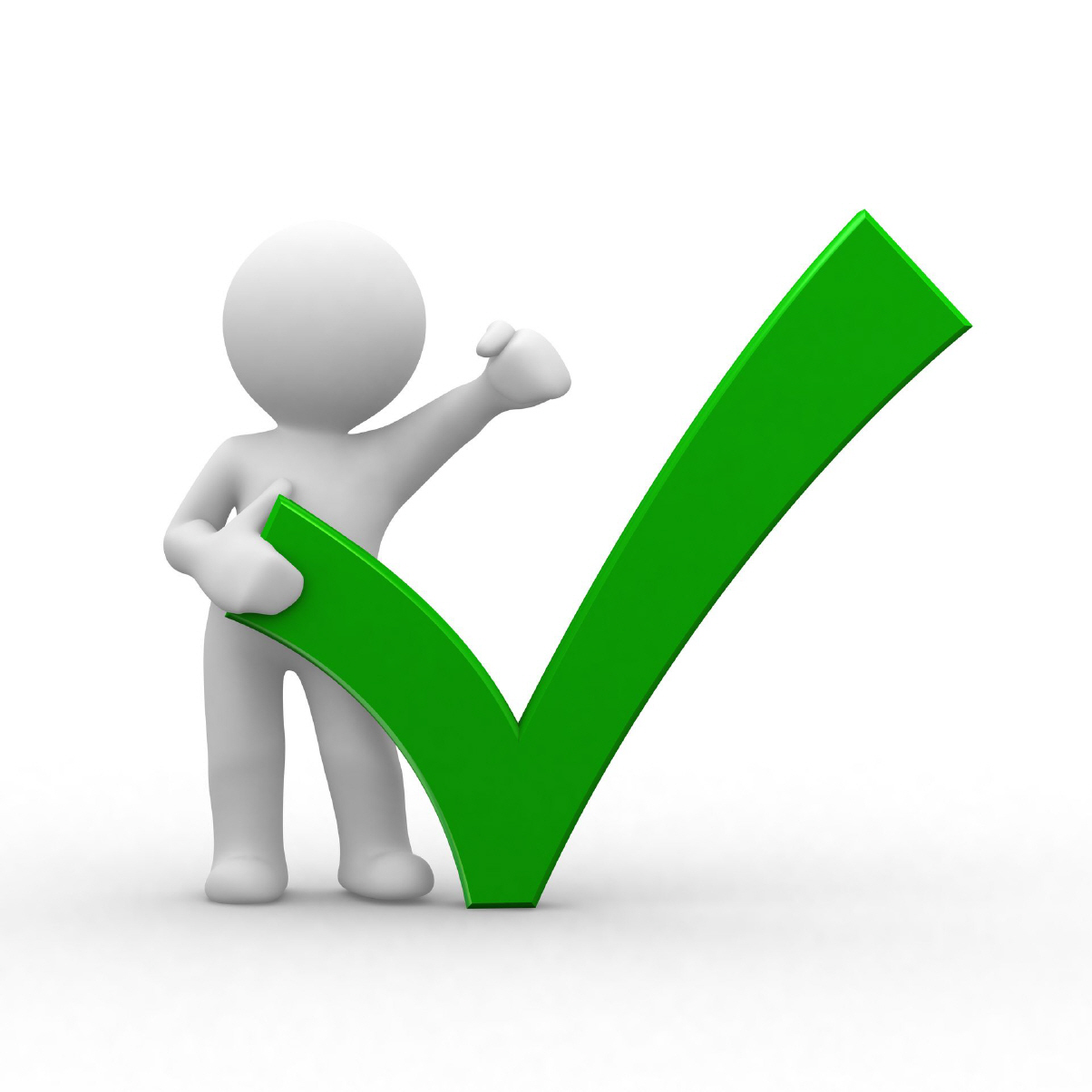 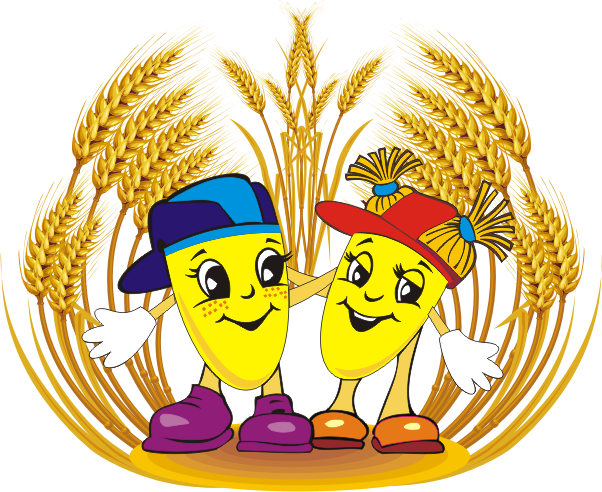 МБДОУ «Чечеульский детский сад»
«Золотые зернышки»
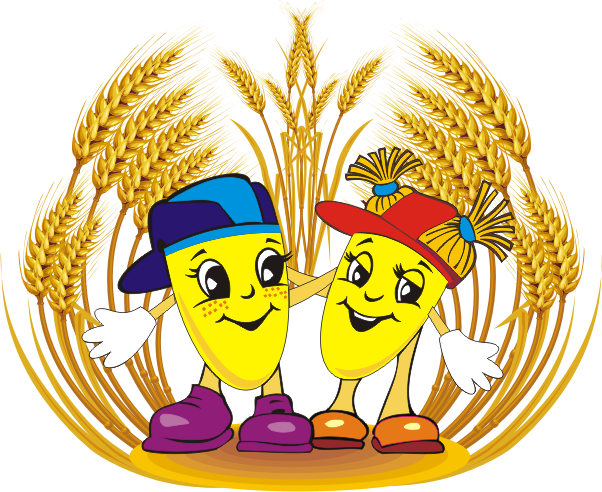 МБДОУ «Чечеульский детский сад»
«Золотые зернышки»
Технология
Педагогическая технология
Это совокупность приемов, применяемых в каком либо деле, мастерстве, искусстве (толковый словарь)
– это совокупность психолого-педагогических установок, определяющих специальный набор и компоновку форм, методов, способов, приёмов обучения, воспитательных средств; она есть организационно - методический инструментарий педагогического процесса . (Б.Т.Лихачёв)
Популярные технологии
- здоровье сберегающие технологии;
- технологии проектной деятельности;
- технология исследовательской деятельности;
- информационно-коммуникационные технологии;
- технология «ТРИЗ»;
- игровая технология;
- технология портфолио дошкольника и воспитателя;
- личностно-ориентированная технология.
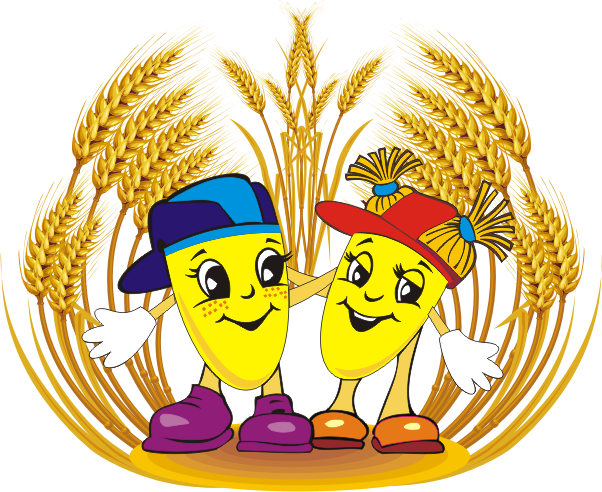 МБДОУ «Чечеульский детский сад»
«Золотые зернышки»
Информационно – коммуникативные технологии
Мир, в котором развивается современный  ребенок,  коренным образом отличается от мира,   в котором выросли его родители. Это предъявляет качественно новые требования к дошкольному воспитанию как первому звену непрерывного образования: образования с использованием современных информационных технологий (компьютер, интерактивная доска, планшет и др.).
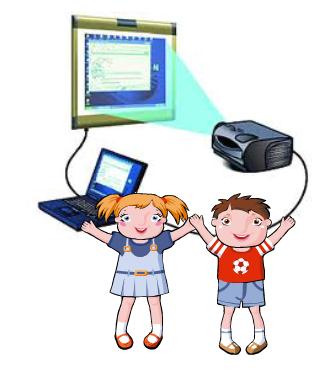 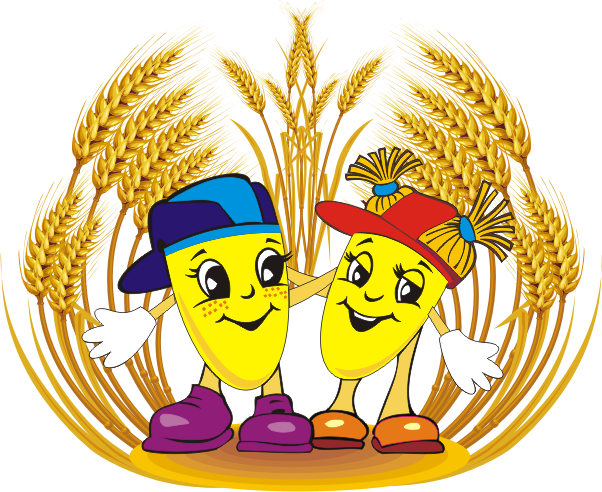 МБДОУ «Чечеульский детский сад»
«Золотые зернышки»
Здоровьесберегающие технологии
Здоровьесберегающие педагогические технологии включают все аспекты воздействия педагога на здоровье ребенка на разных уровнях — информационном, психологическом, биоэнергетическом.
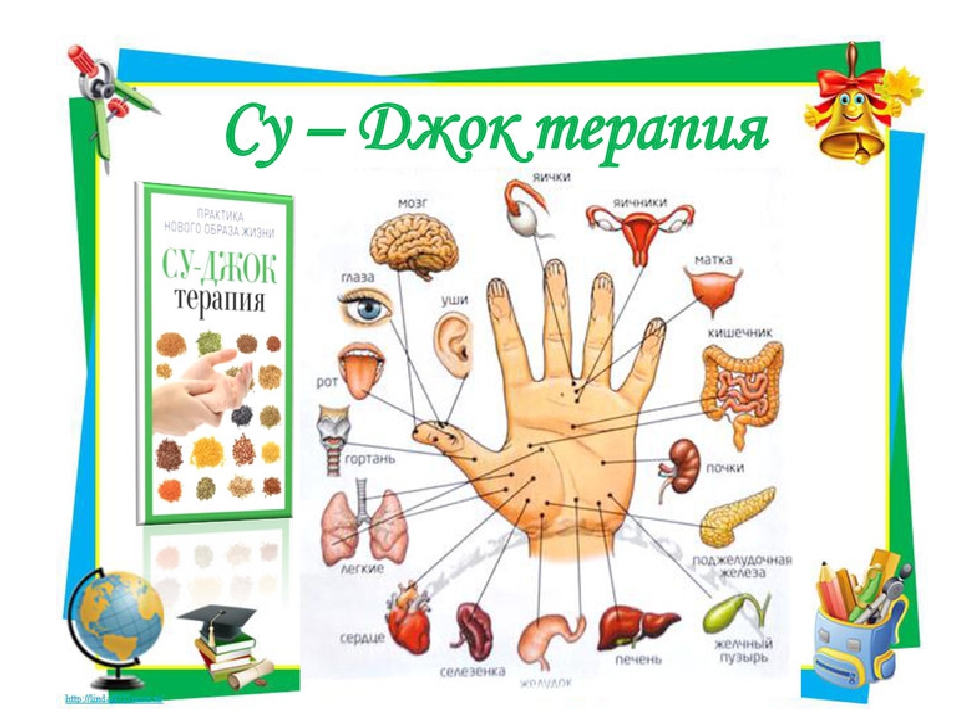 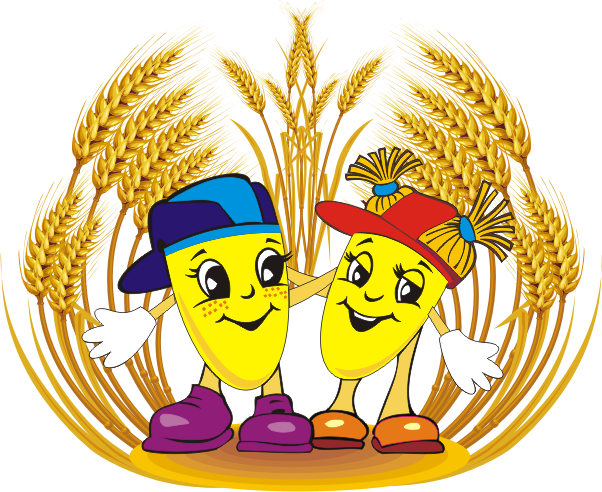 МБДОУ «Чечеульский детский сад»
«Золотые зернышки»
Детский фитнес
Детский фитнес – хорошо продуманная детская физкультура, общеукрепляющая и формирующая жизненно важные навыки, и умения.
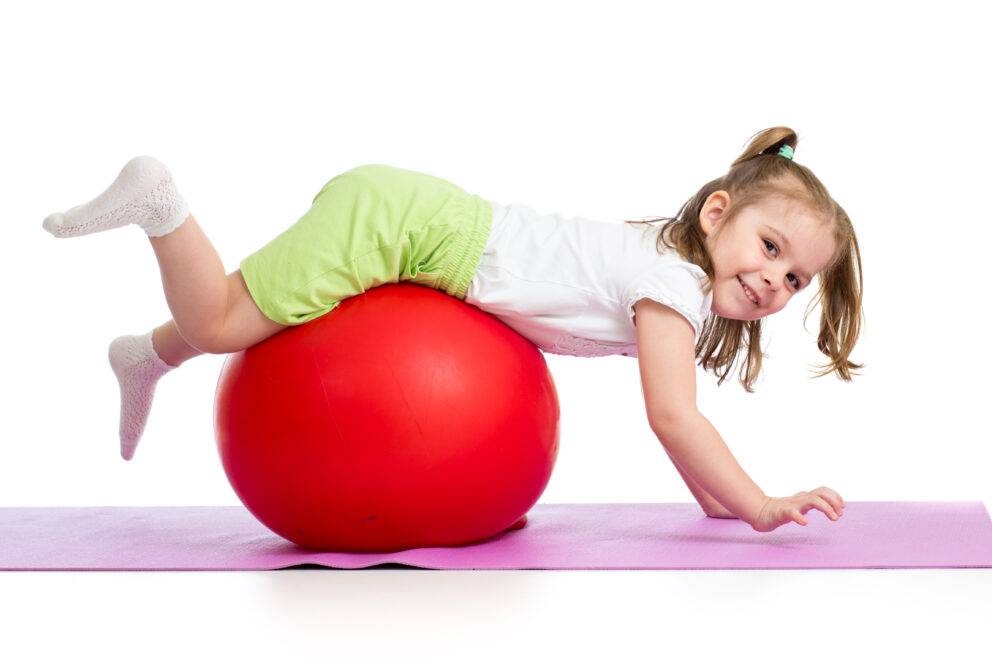 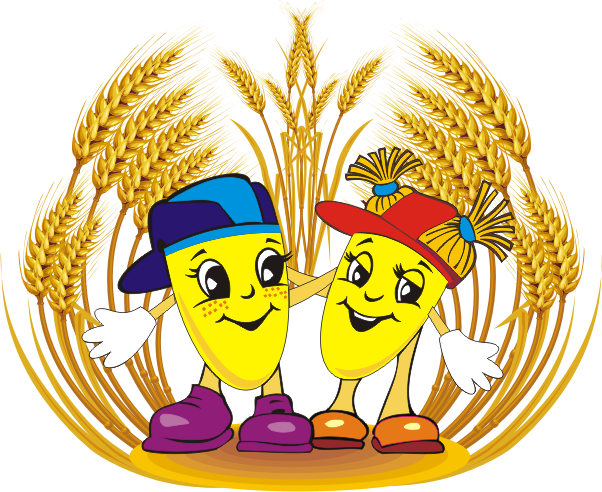 МБДОУ «Чечеульский детский сад»
«Золотые зернышки»
Релаксация
Релаксация (от лат. «Relaxation» – расслабление) – глубокое мышечное расслабление, сопровождающееся снятием психического напряжения.
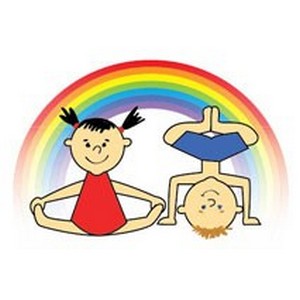 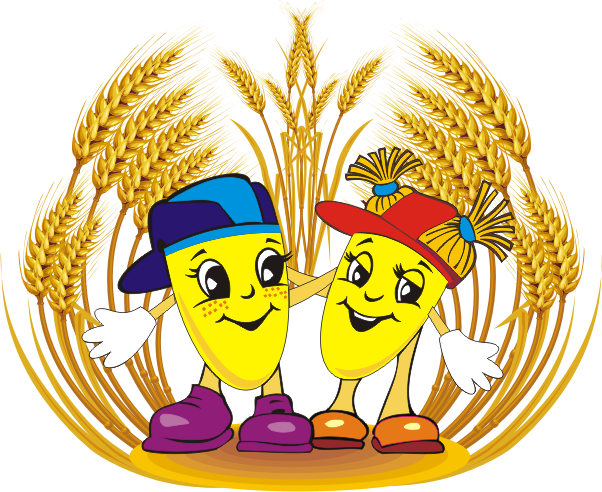 МБДОУ «Чечеульский детский сад»
«Золотые зернышки»
Технология исследовательской деятельности
Цель исследовательской деятельности в детском саду - сформировать у дошкольников основные ключевые компетенции, способность к исследовательскому типу мышления.
Для исследовательской деятельности могут быть выбраны доступные и интересные детям дошкольного возраста типы исследования
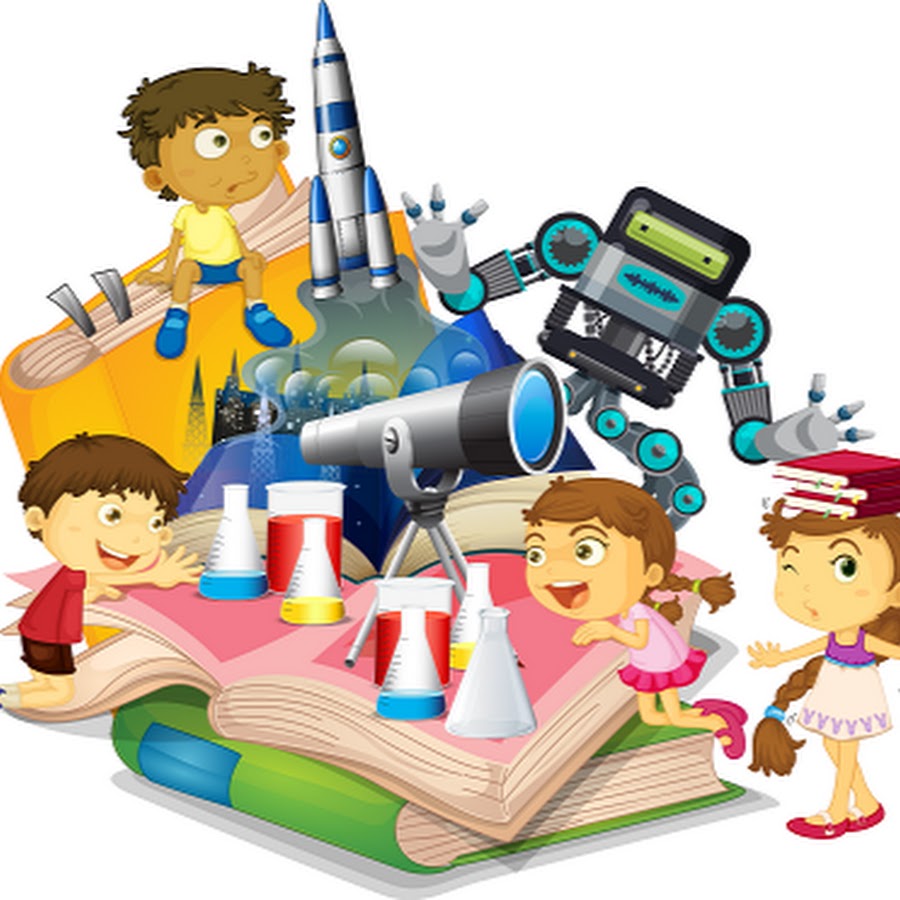 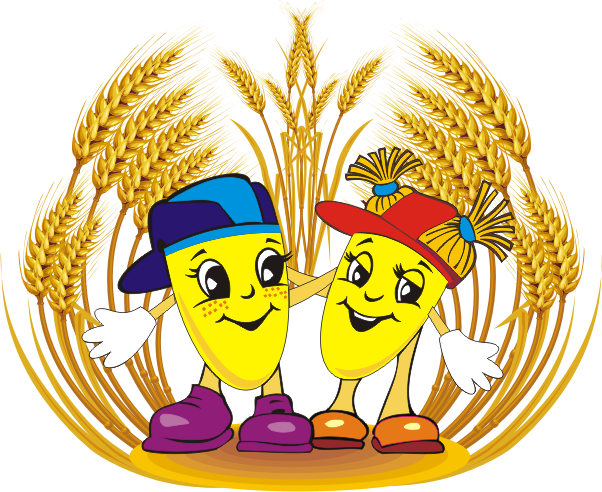 МБДОУ «Чечеульский детский сад»
«Золотые зернышки»
Проектная технология
Педагоги, активно использующие проектную технологию в воспитании и обучении дошкольников, единодушно отмечают, что организованная по ней жизнедеятельность в детском саду позволяет лучше узнать воспитанников, проникнуть во внутренний мир ребенка.
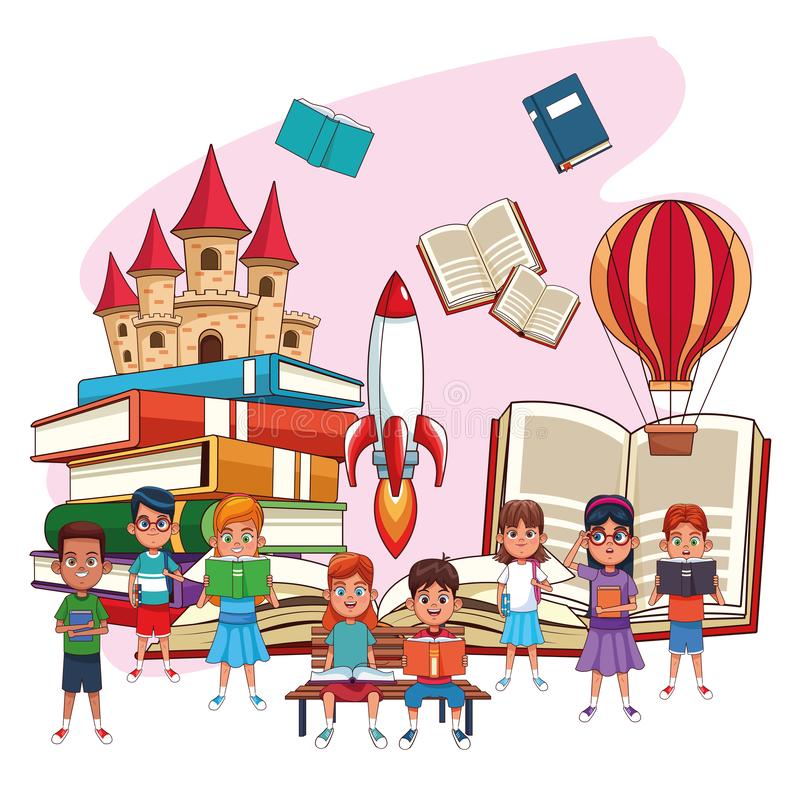 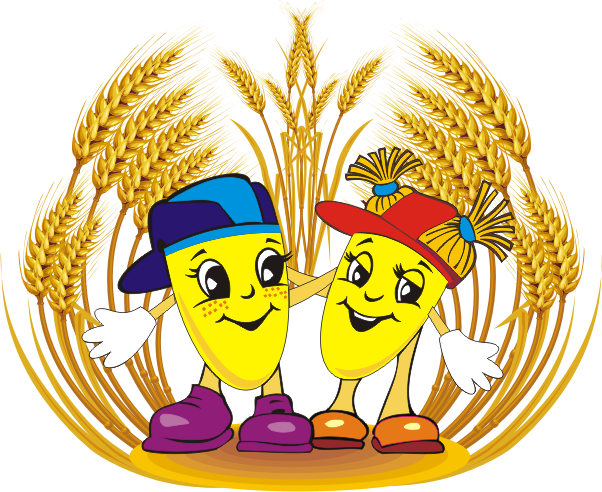 МБДОУ «Чечеульский детский сад»
«Золотые зернышки»
Игровая технология
Строится как целостное образование, охватывающее определенную часть учебного процесса и объединенное общим содержанием, сюжетом, персонажем. 
Играя – развиваем – обучаем – воспитываем.
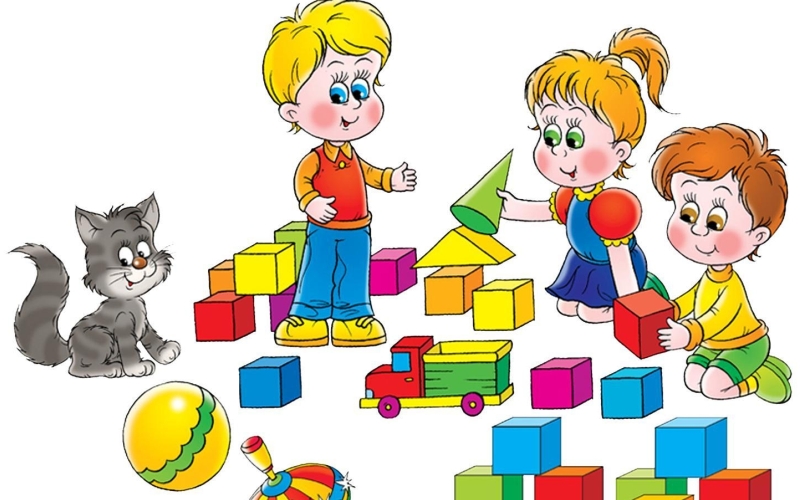 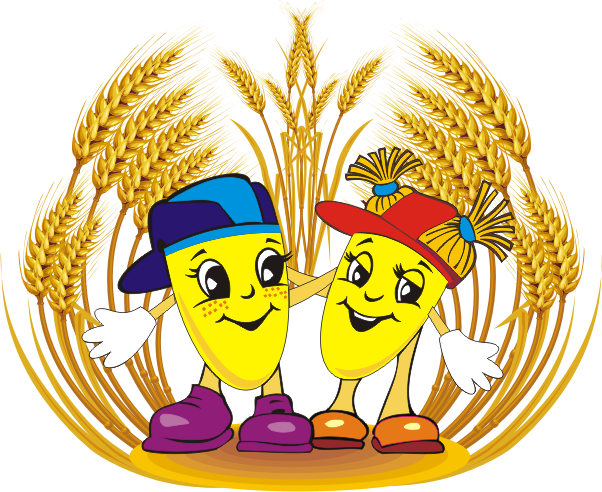 МБДОУ «Чечеульский детский сад»
«Золотые зернышки»
Организация предметной пространственной среды
Формирование познавательной активности детей дошкольного возраста приобретает особую актуальность и становится важнейшим направлением в образовательном процессе. Во многом решение данной проблемы зависит от того насколько благоприятные условия мы, взрослые, создадим для развития детей.
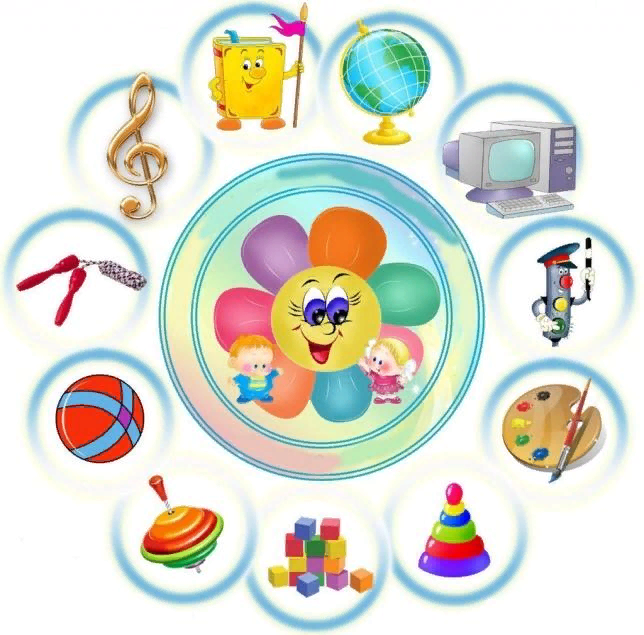 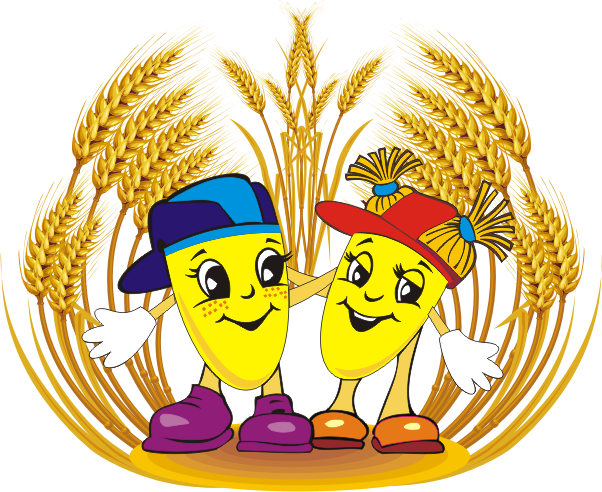 МБДОУ «Чечеульский детский сад»
«Золотые зернышки»
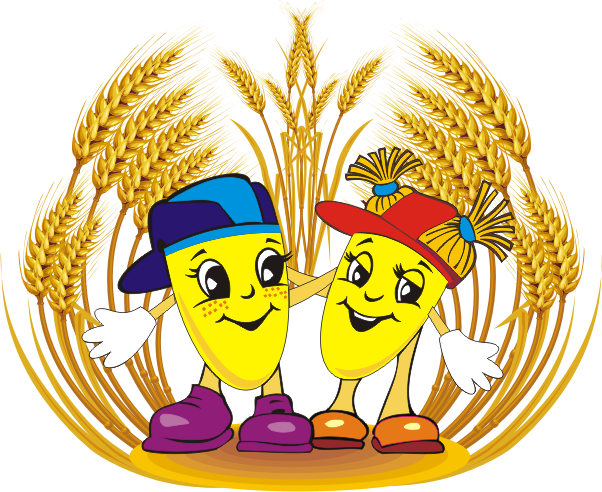 Спасибо за внимание!
Успехов!